Minikurs„SPS programmieren lernen“Tag 2Q&A Live
Von Sebastian Diers
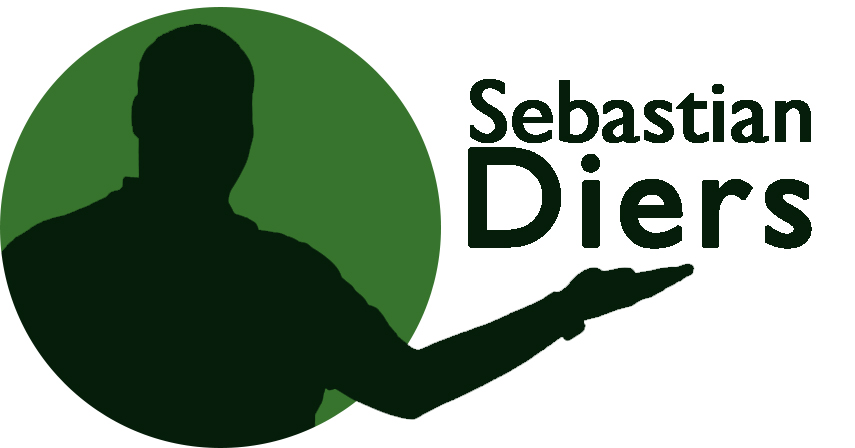 Todos
SPS Betriebszustände
Benutzung der Hilfe
Verbindung zu den Testplätzen
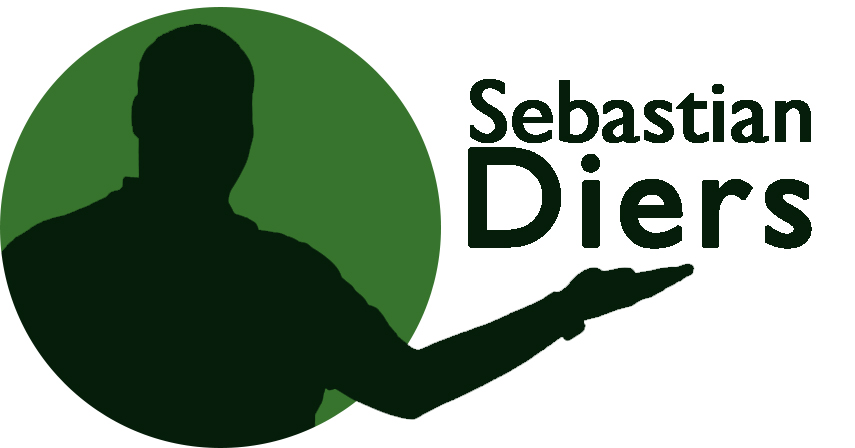 Weitere Informationen
Facebook Gruppe zum Minikurs
https://www.facebook.com/groups/374545030757698

Allgemeine Facebook Gruppe
https://www.facebook.com/groups/BRProgrammierung

Fragen und Anregungen
info@sebastiandiers.de
 
Autor/ Sprecher : Sebastian Diers
Herausgeber: Multimedial-Systeme Inh. Sebastian Diers
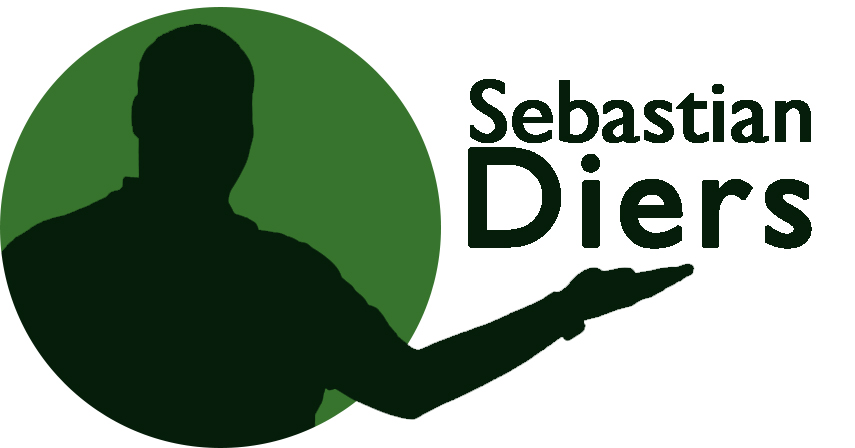